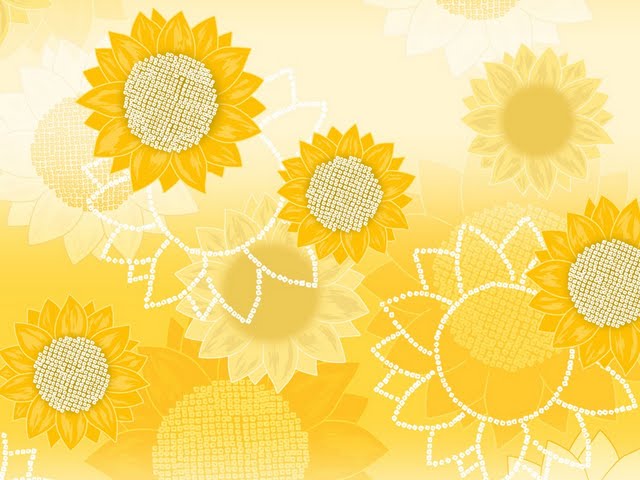 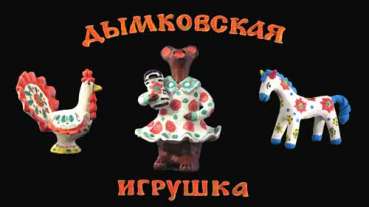 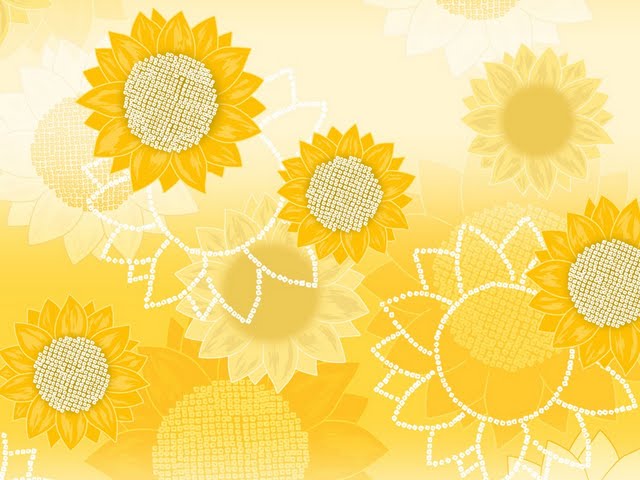 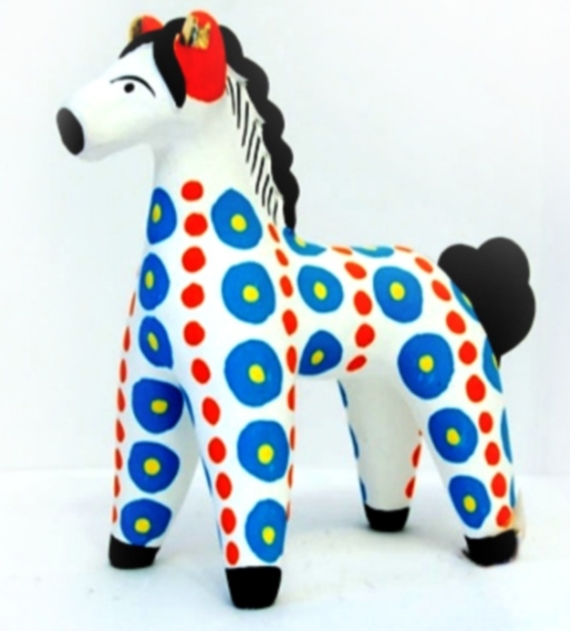 Деревня Дымково , игрушки  лепили  из глины затем долго сушат на столе, затем в печи . Затем их белят мелом разведенным в печи. Затем расписывают.
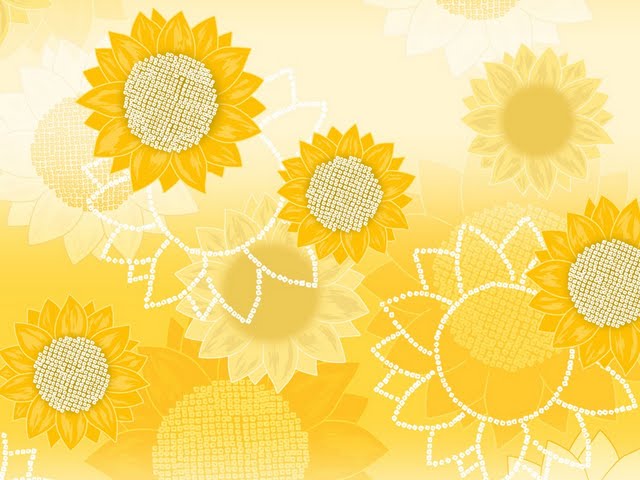 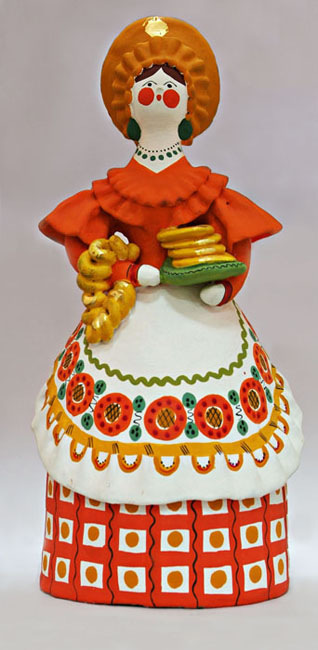 Лепили игрушки :барыни,всадники , козлики, лошадки и петухи , а также  свистульки.
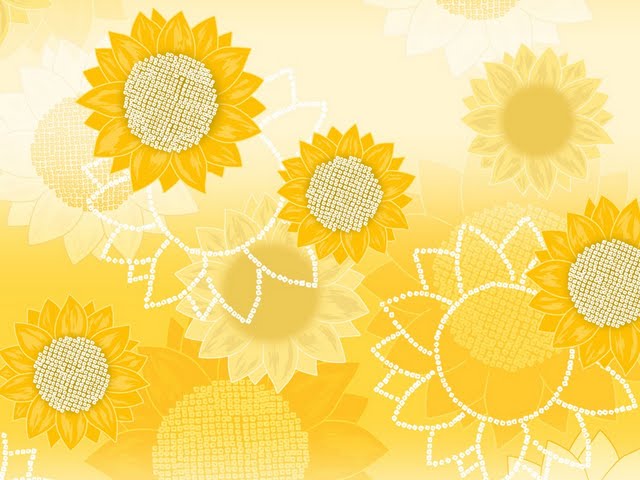 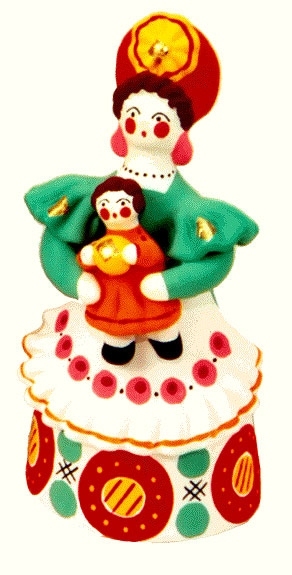 Цвет игрушек белый  , на белом фоне яркие узоры . Круги красные,белые ,синие ,желтые полоски, волнистые линии , клеточки и точки.
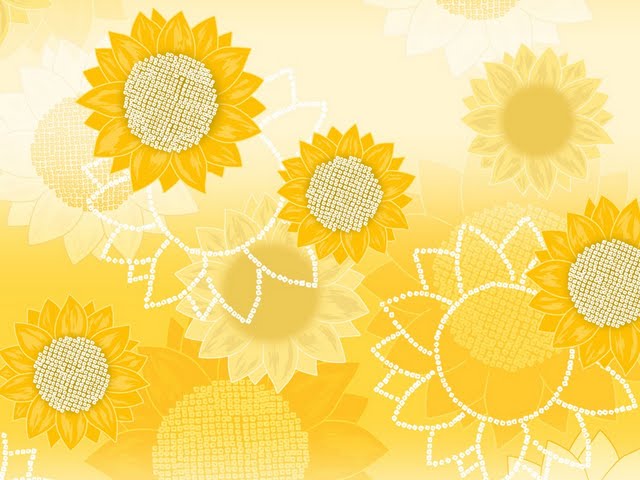 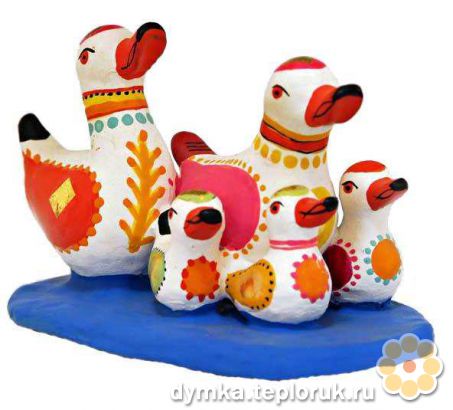 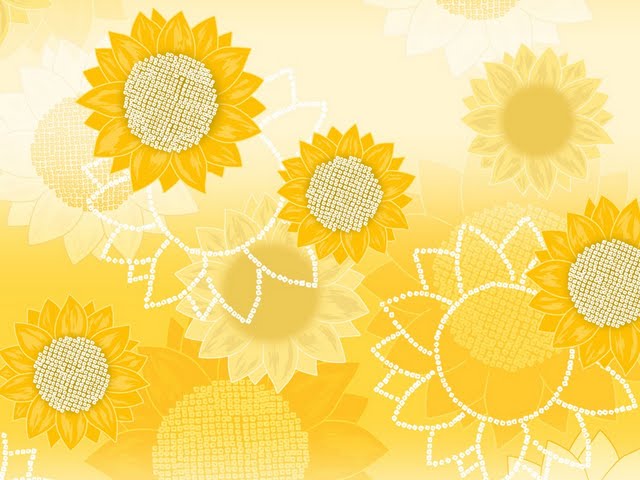 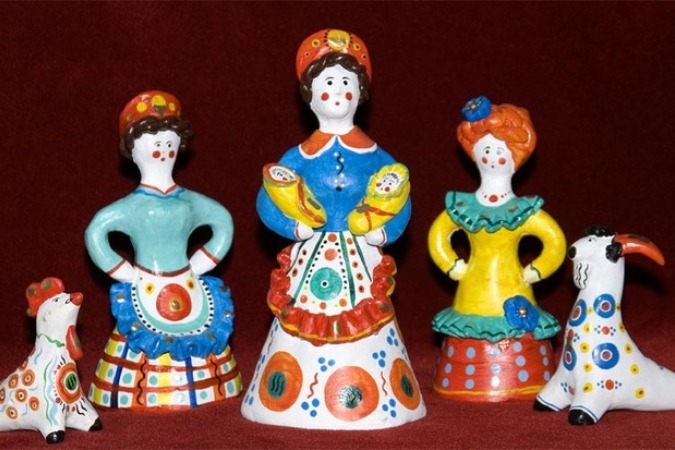 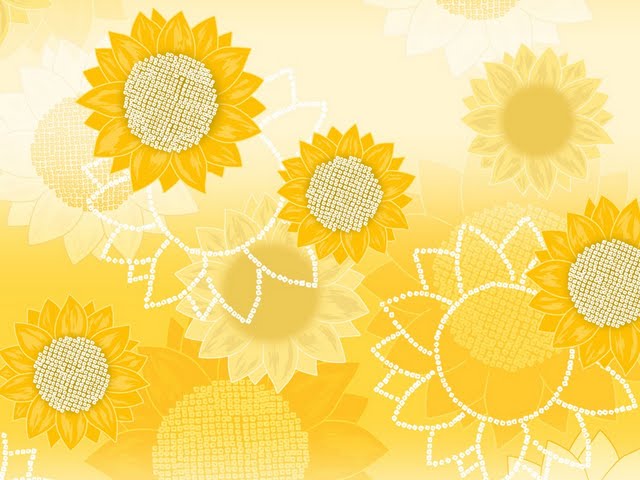 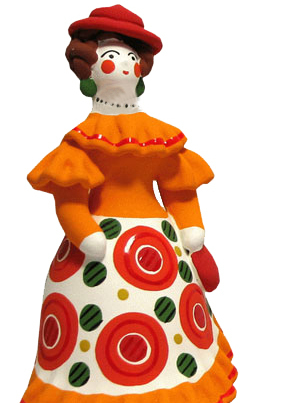 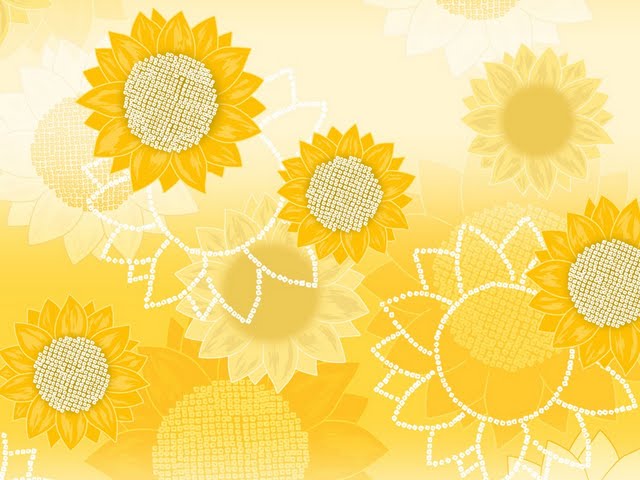 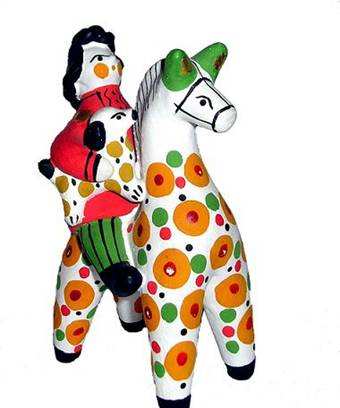 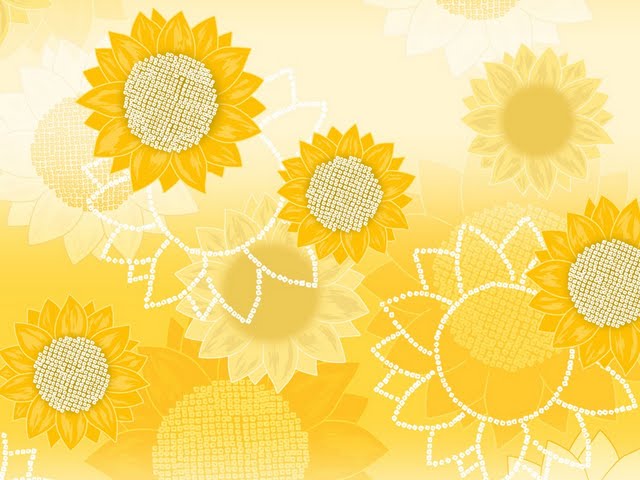 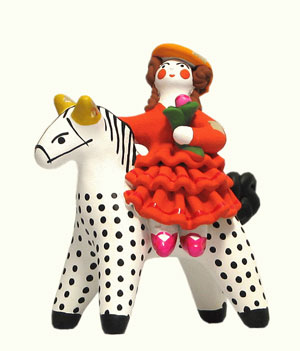 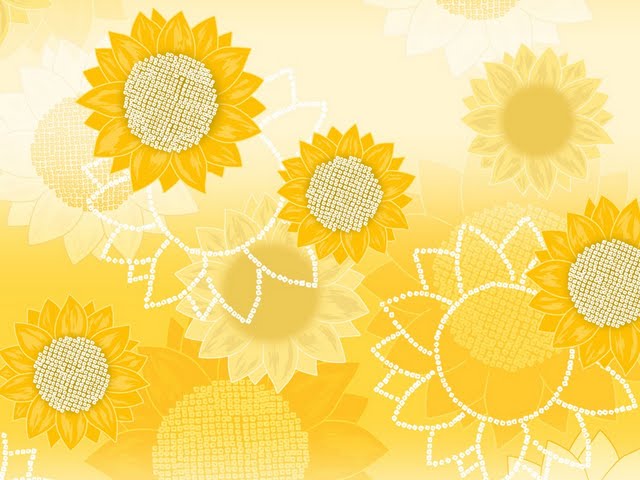 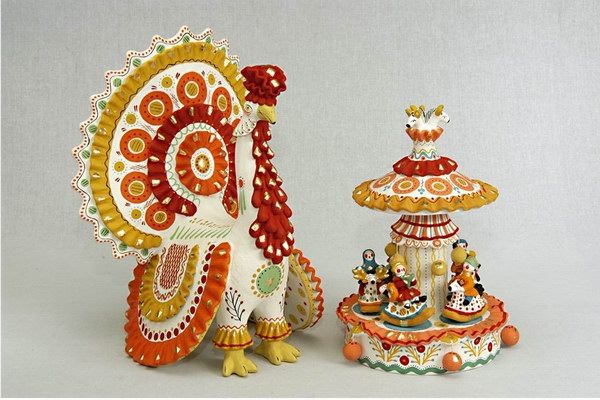 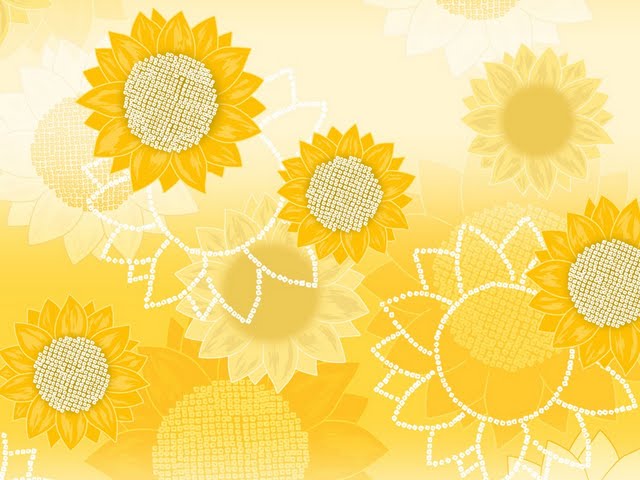 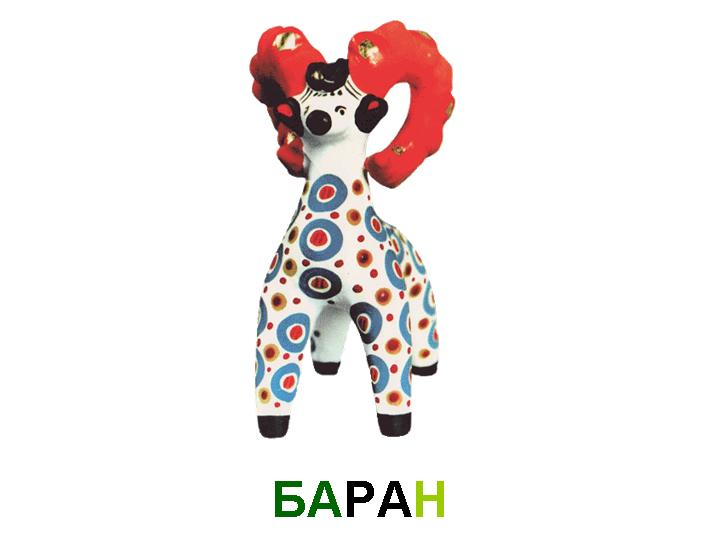 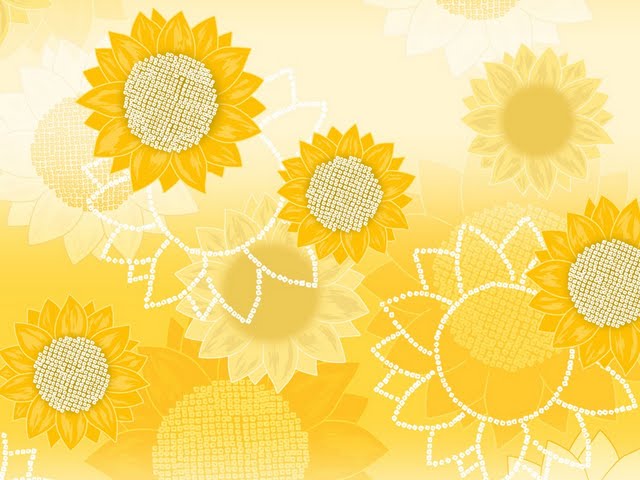 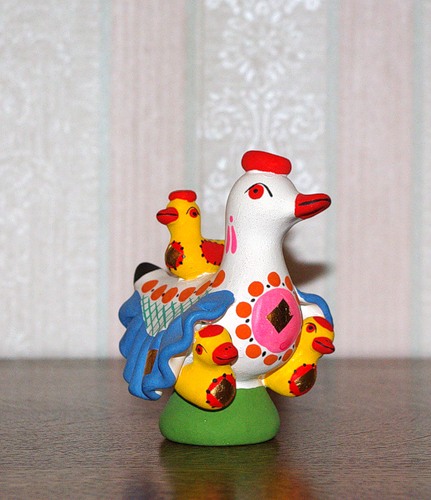 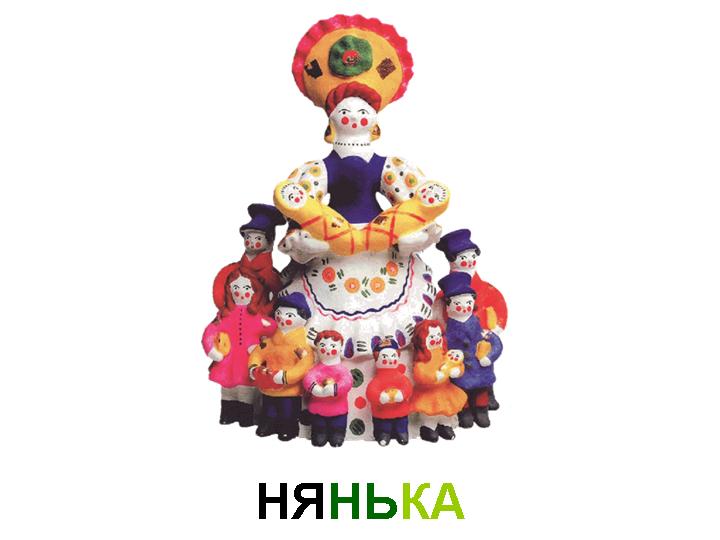 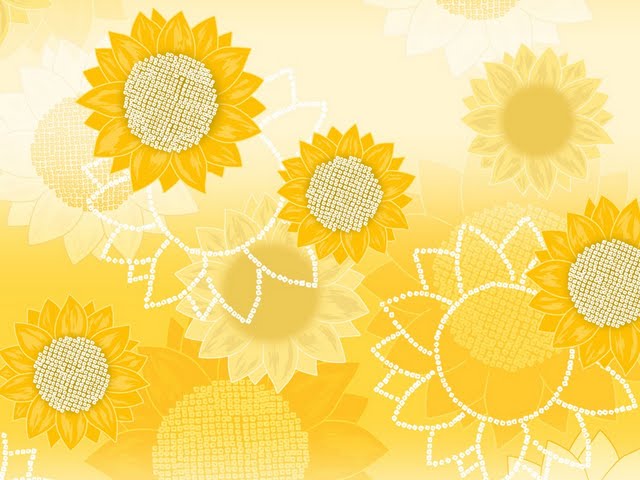 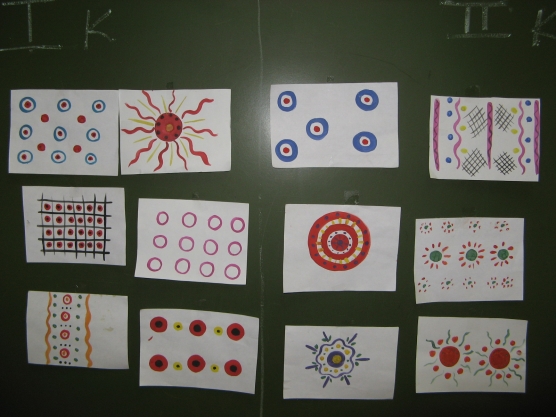 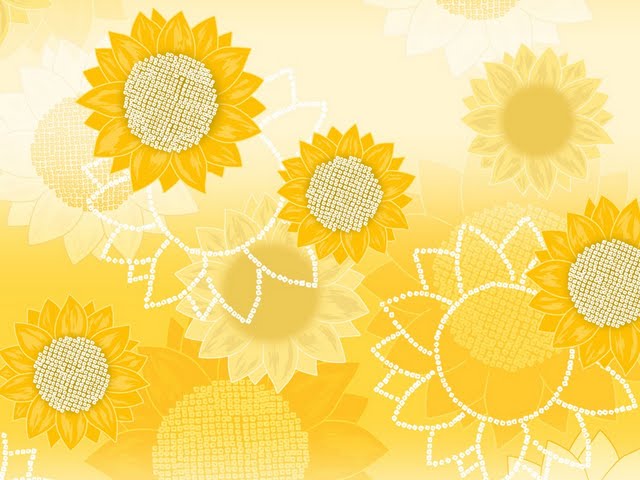 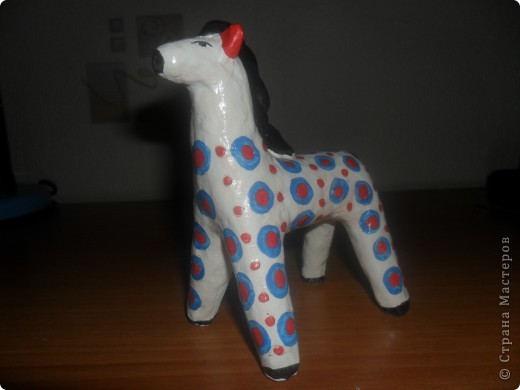 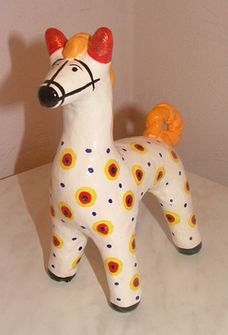 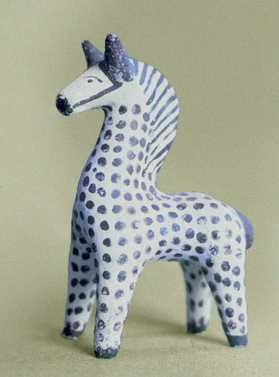 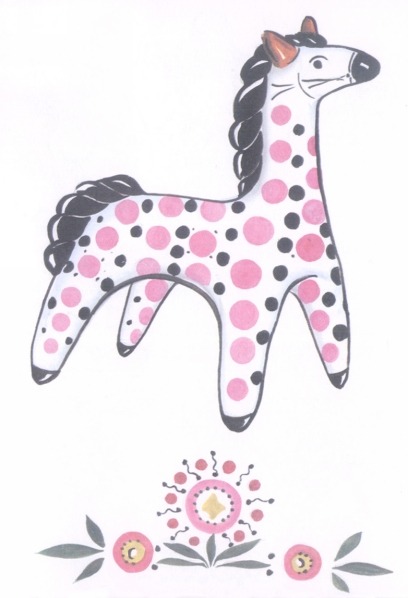